"Time, clocks, and the ordering of events in a distributed system."
Communications of the ACM 21, 7 (July 1978), 558-565. 
Leslie Lamport

Shivansh Chandnani (schandn2)CS 523 – Fall 2018
Leslie Lamport
Original developer of LaTeX
La stands for Lamport
Winner of 2013 Turing Award for his work in distributed systems
Research Scientist at Microsoft until 2014
[Speaker Notes: His work has inspired and resulted in other concepts such as Chandy Lamport algorithm which is used for taking a snapshot of a distributed system. Paxos algorithm for consensus. Byzantine failures where messages are fabricated or ill formed.

Was in MIT, SRI International and Compaq before Msft

Recent work includes temporal logic and working on TLA+,  a language for reasoning about and specifying concurrent systems]
Some overview of the paper
Winner of ACM’s Principles of Distributed Computing Influential award in 2000
Jim Gray described it as trivial yet brilliant
Started off as a note correcting mistake in another paper
What is the paper about:
Describes an algorithm for total ordering of events in a distributed system
Its corresponding application
Cited over 11000 times according to Google Scholar
[Speaker Notes: Jim gray was another Microsoft researcher in the field of database transactions

Corrected the mistake in a paper which shared the idea of using timestamps in messages in distributed systems. The algorithm violated causality.]
What was the problem
No good way to order events
Solutions available beforehand for syncing clocks:
Ask time from another system and use that
Modify received time to account for latencies
Despite syncing clocks, could drift apart
[Speaker Notes: Talk about flight booking example. Distributed system. One system says it booked but another system booked ticket afterMain issue being that in a distributed system there is no bound on messaging or processing delay
In the first case, we know that at the minimum we will have an error of latency.
In the second case, we bound it to a small number but still not good enough. For example, measure round trip time and know minimum latenciesSolution was initially removing clocks altogether and using timestamps]
Partial ordering
Define a relation → which can be described as “happens before”
Three main rules:
a → b if a and b happen in the same process and a happens before b
a → b if a is the sending of message by one process and b is the receipt of message by another process
If a → b and b → c, a → c.
Not all events can be related like this
Example
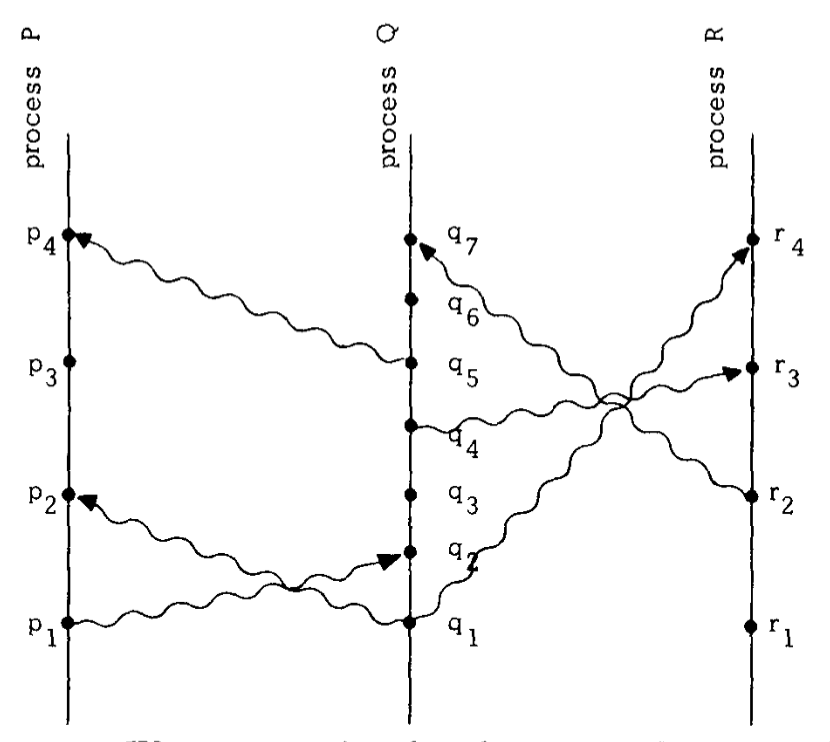 P1 →  P2
P1 →  Q2
Q1 → Q2
Q2 → Q3
P1 →  Q3
Cant say anything about P1 and R2
[Speaker Notes: As we go up, we go further in time. Vertical positioning isn’t enough.

P1 and R2 are called concurrent events]
Adding logical clocks
Clock Ci for each Process Pi
Assigns a number Ci(a) to any event a in Pi
For clock function C and any event a in Pi , C(a) = Ci(a)
Condition:
For any events a and b, if a → b, C(a) < C(b)
[Speaker Notes: Ie if an event happens after another in same process, it will definitely have a higher timestamp
Similarly if a sends abd b receives then a has smaller timestamp than b

Initial value would be 0.

Increment timestamp with each event. Send timestamp. Set max to (current, incoming) + 1.]
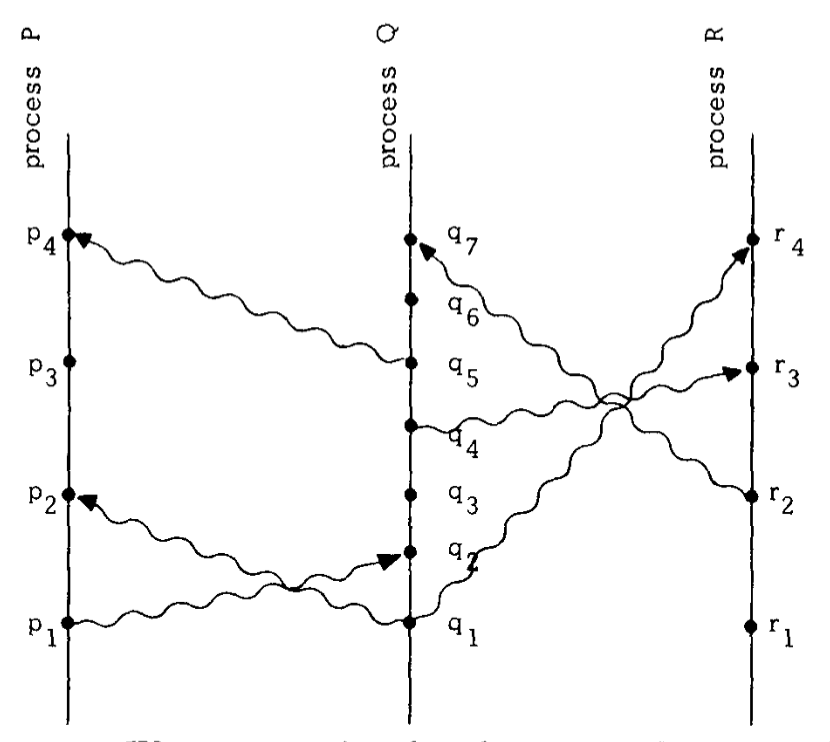 P1 →  P2
P1 →  Q2
Q1 → Q2
Q2 → Q3

C(P1) = 1
C(Q1) = 1
C(R1) = 1
C(R2) = 2
C(Q2) = 2
C(P2) = 2
C(P3) = 3
C(Q3) = 3
C(Q4) = 4
C(Q5) = 5
C(P4) = 6
[Speaker Notes: Continuing our example from previous slide

Just because higher timestamp doesn’t mean causality is implied. For example, P1 and R2.]
Implementing total ordering
Logical clocks gave us partial ordering
We define a relation ⇒ for any arbitrary ordering of processes
If a and b are events in Pi and Pj respectively, a ⇒ b if Ci(a) <= Cj(b) and Pi < Pj 
Will satisfy partial ordering since if a → b, Ci(a) < Cj(b) 
Ordering is not unique
Depends on choice of clocks
Only partial ordering is not unique
[Speaker Notes: Logical was only partial ordering since some events didn’t have a relation between them

Processes could be ordered using their PIDs]
Distributed synchronization problem
Only one system must use the resource at a time
Requests are granted in the order they are made
If all resources eventually release the resource, all requests are fulfilled
[Speaker Notes: Solved using total ordering as proposed since we can just check request’s total ordering]
Effectiveness of solution
Removes requirement of a physical clock altogether
Use case limited to when all causalities are within the system
[Speaker Notes: Example from paper of how A can send message. Call B and then B sends message.]
Introducing Physical clocks
Only set clocks forward, not backwards
Send a timestamp in message
Find the minimum transmission time
Update clock whenever a message is received
Minimizes skew
[Speaker Notes: Skew is difference in clock values
Set clock to max of current time, time stamp + min time
Send a message every t seconds. Bounds the time within which they will be synchronized]
Impact and current status
Used in almost all distributed systems since then
Logical ordering allowed solving other problems and inspired other problems such as:
Consensus
Snapshotting
Vector timestamps
Some concerns from reviews on piazza
Does not account for failure detection
Ignores message transmission time for synchronization
Does not mention a practical implementation
[Speaker Notes: Makes assumptions that all systems are connected and work properly. Failure detection opens up a new box of problems. He did briefly mention you can have acks and timeouts and such to account for wrong behavior.

2nd point is true. Results in a single point of failure. Builds up on the first point.

Fair point. But it was 1980s and at its core, it’s a distributed algorithm which needs to be presented and proved rather than implemented. Others build upon it similarly. Though in present day, its in widespread use.]
Future work
Minimize latencies further
Remove the requirement on physical clocks altogether
[Speaker Notes: Minimize drift]
Works cited
Pictures taken from “"Time, clocks, and the ordering of events in a distributed system.“Communications of the ACM 21, 7 (July 1978), 558-565. Leslie Lamport
Thank you
Questions?